LIN1180 – SemanticsLecture 10
Albert Gatt
Part 1 (from last week)
Theories of presupposition: the semantics-pragmatics interface
Two main approaches
Presupposition as a property of sentences
under this view, presupposition is part of linguistic meaning
therefore, it is a “semantic” phenomenon

Presupposition as speaker belief
under this view, a presupposition is something believed to be true by the speaker, as part of a communicative act
therefore, it’s a “pragmatic” phenomenon
The semantic view
Essentially, tries to account for presupposition as a truth relation

p presupposes q if:
when p is true, so is q
when p is false, q is still true
when q is true, p could be either true or false

This allows us to view presupposition on a par with other relations like entailment
The semantic view
Accounts for the difference between entailment and presupposition in a truth-conditional way

Presupposition:
If p is false, q is still true
My wife went to PAris presupposes I have a wife
My wife didn’t go to Paris still presupposes I have a wife

Entailment:
If p is false, then the entailment false
I saw Peter this morning  I saw someone this morning
I didn’t see Peter this morning -/-> I saw someone this morning.
Problem 1: presupposition failure
Under the semantic view, we would have to say that presupposition failure results in falsity of a sentence:

The King of France is bald.
Presupposes that there is one and only one king of France
Fact: there is no King of France
Therefore: sentence is false

We could try to analyse presupposition differently:
e.g. If q is false, then p is not false, but dubious

But do we want to claim that existence and uniqueness are part of the meaning of the definite description?
Pragmatic solution to Problem 1
Under this approach, existence/uniqueness are not part of the semantics of definites (cf our earlier discussion of reference).

they are viewed as conventions on the use of such expressions:
if a speaker uses a definite, this presupposes that there is some unique entity that the listener can identify

if the convention is violated, this doesn’t render the sentence false, but infelicitous. It’s not a lack of truth, but a failure of the pragmatic conventions
Problem 2: Presupposition triggers and context
She cried before going out.
Presupposes: She went out

She died before going out.
Does not presuppose: She went out

If presupposition is so sensitive to context, can it be part of the expression meaning?
The pragmatic reply
Presuppositions are defeasible:

they are conventionally carried by certain expressions

speakers are conscious of the presuppositions their utterances carry

but in some contexts, they are simply defeated or cancelled
Some more on the pragmatic theory
Influential exponents include Stalnaker (1974):
suggested that when people communicate, they have a common ground

this is a background set of assumptions that they both make, and know to be true

presupposition works against this common ground

felicitous use of an utterance requires that its presuppositions be commonly held by all interlocutors
Dealing with new presuppositions
It’s a fact about communication that not everything we presuppose is known to our interlocutor
A: My dog died.
B: Didn’t know you had one.

Ways out:
we can ask for clarification
sometimes, we don’t because the presupposition is quite clear and obvious
We just adopt it.
Accomodation
Lewis (1979) suggested that interlocutors carry out accomodation:

	If at time t something is said that presupposes p, but p is not presupposed (not in common ground), then, all other things being equal, p is introduced in the common ground.
Accomodation example
Speaker A (to B): 
The guy who murdered my cat was really insane. They’ve now put him in an asylum.

Suppose B didn’t know my cat was murdered.
The definite description the guy who murdered my cat presupposes that there is one person who was the murderer of my cat
B can accommodate this, by assuming that it’s true and is now part of common ground
Part 2
Time: an introduction
Time in Natural Language
Time is marked differently in different languages

English: He had lectures yesterday. 
Maltese: Kellu l-lekċers ilbieraħ.
time marked directly on the verb

Chinese: ta  zuótian     yŏu    kè
		     he yesterday  have  classes
time marked using special particles
Time is a property of sentences
Time is properly analysed as part of sentence, not word meaning.

time information typically (not always) carried by the verb

but it is the event denoted by the sentence as a whole that is placed in time
Terminology
Situation type: the kinds of situations that are encoded in language
e.g. states: John is a lazy guy.
e.g. occurrences: Mumbo met Jumbo in the forest.

Verb type: refers to the way a verb encodes a situation.
Sometimes called lexical aspect or aksionsarten

Tense: the point of occurrence of the situation, relative to the moment of speaking
e.g. present: John is yawning.

Aspect: how the situation is talked about
e.g. progressive: Mumbo was walking through the forest
sometimes called grammatical aspect, to distinguish it from lexical aspect
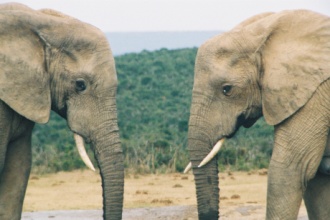 present
time
The general idea
Sentence
Mumbo met Jumbo in the forest
Situation
main event (meet)
 verb is of a particular type
 participants (Mumbo, Jumbo, forest)
 tense (past)
 aspect (non-progressive)
Situation type: “occurrence”
In this lecture
We focus on situation types
ways in which situations can be classified
how this classification affects the way we can talk about these situations
how different kinds of verbs are lexically biased towards describing certain situation types
Testing the waters
I know some Greek.
I am knowing some Greek.
Know some Greek!

I eat some pasta.
I am eating some pasta.
Eat some pasta!
Odd!
OK!
Testing the waters
I ran.
I ran for an hour.
How long did you run for?

I ran a mile.
I ran a mile for an hour.
How long did you run a mile for?
Odd!
Testing the waters
I recognised Sue.
I recognised Sue for an hour.

The light flashed.
The light flashed for an hour.
does this mean that a single flash took an hour?
many flashes, repeatedly?
Odd!
THe general idea
Lexical aspect/ aksionsarten
Classification of verbs based on how they describe situations
Situation type
classification of verbs depends on how these situations typically unfold in the world
The question for semantics:
How do different verb types map into or correlate with different situation types?